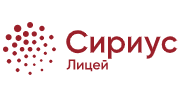 «Как педагогу не растерять всё, что он пишет на листочках?»
Решаем некоторые проблемы с помощью программы Microsoft OneNote на уроках математики
Подготовила:
Учитель математики Лицея Сириус
К.И. Вартанова
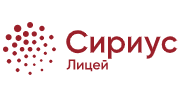 Что смотивировало меня использовать программу Microsoft OneNote на уроках математики?
Краткий экскурс как пользоваться техникой в кабинетах от коллеги математика
 «Можно ли на доске одновременно демонстрировать информацию учителю, а детям работать с ней?»
С программой Microsoft OneNote это стало возможно
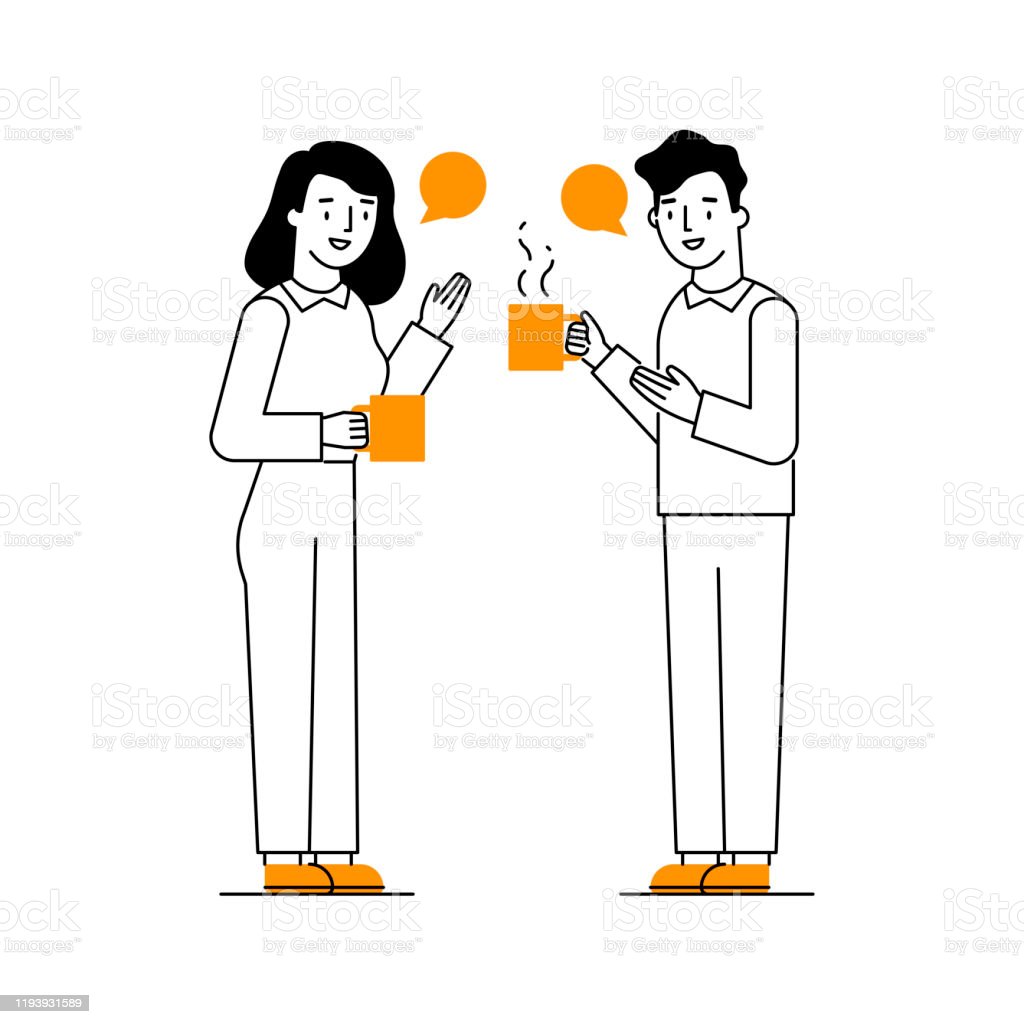 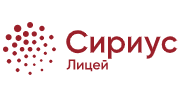 Microsoft OneNote что это вообще такое?
программа для создания быстрых заметок и организации личной информации
блокнот с иерархической организацией записей
может служить аналогом обычного канцелярского блокнота 
входит в состав пакета Microsoft Office
17 марта 2014 года стала бесплатной
Расположение программы
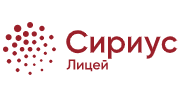 Находится программа в основном меню
Для удобства можно вынести на основную панель управления
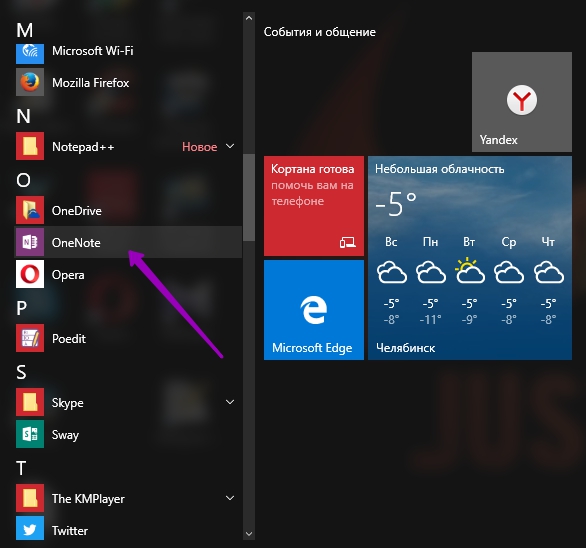 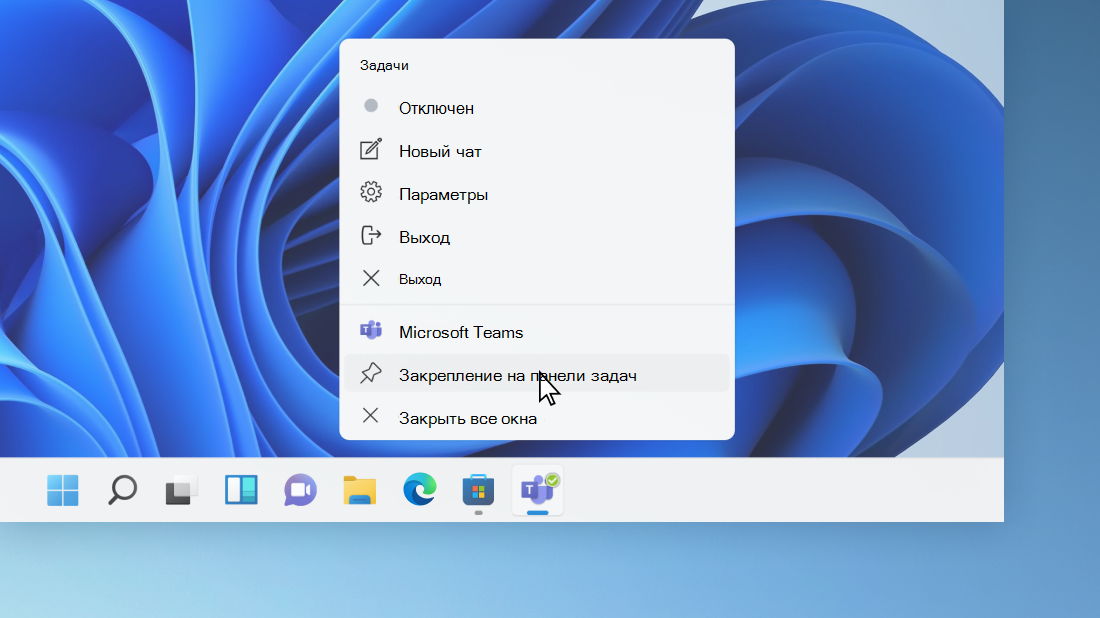 Основное преимущество программы
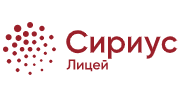 СИНХРОНИЗАЦИЯ
педагог создает материалы для урока дома, а открывает на любом устройстве 
не требует использования внешнего носителя
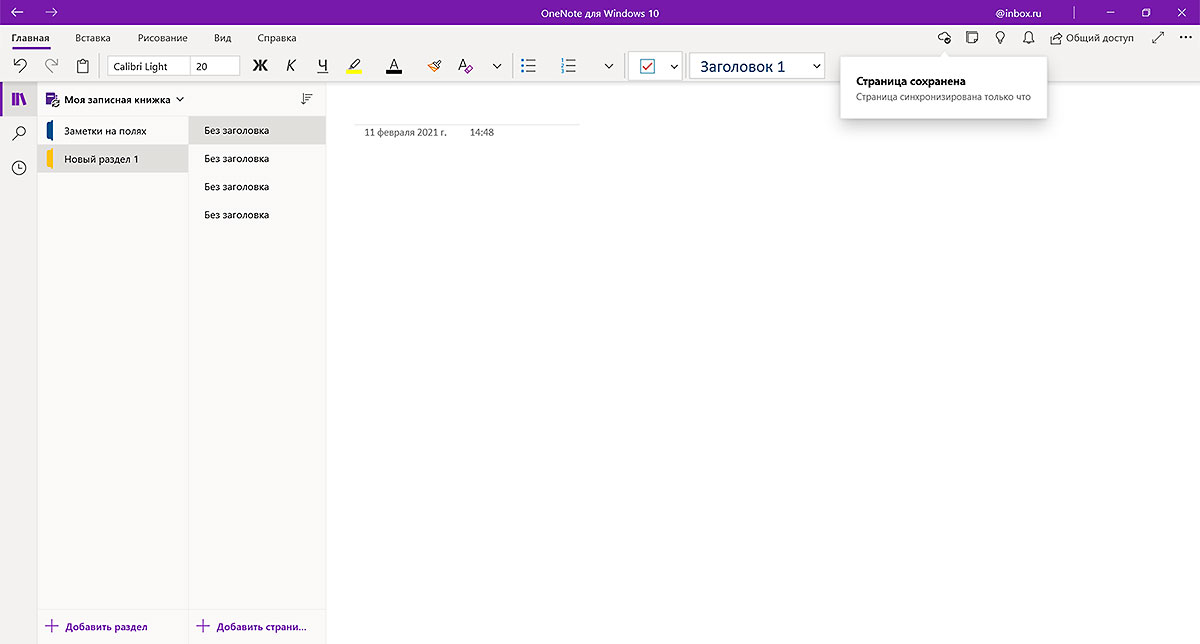 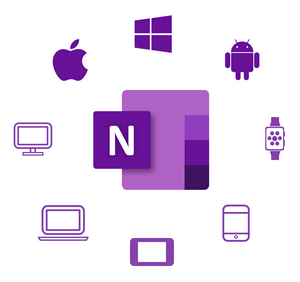 Интерфейс и функционал
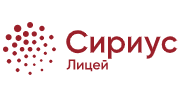 простая программа с неплохим функционалом
набор имеющихся инструментов достаточно широк
можно помещать как текстовую, так и графическую информацию
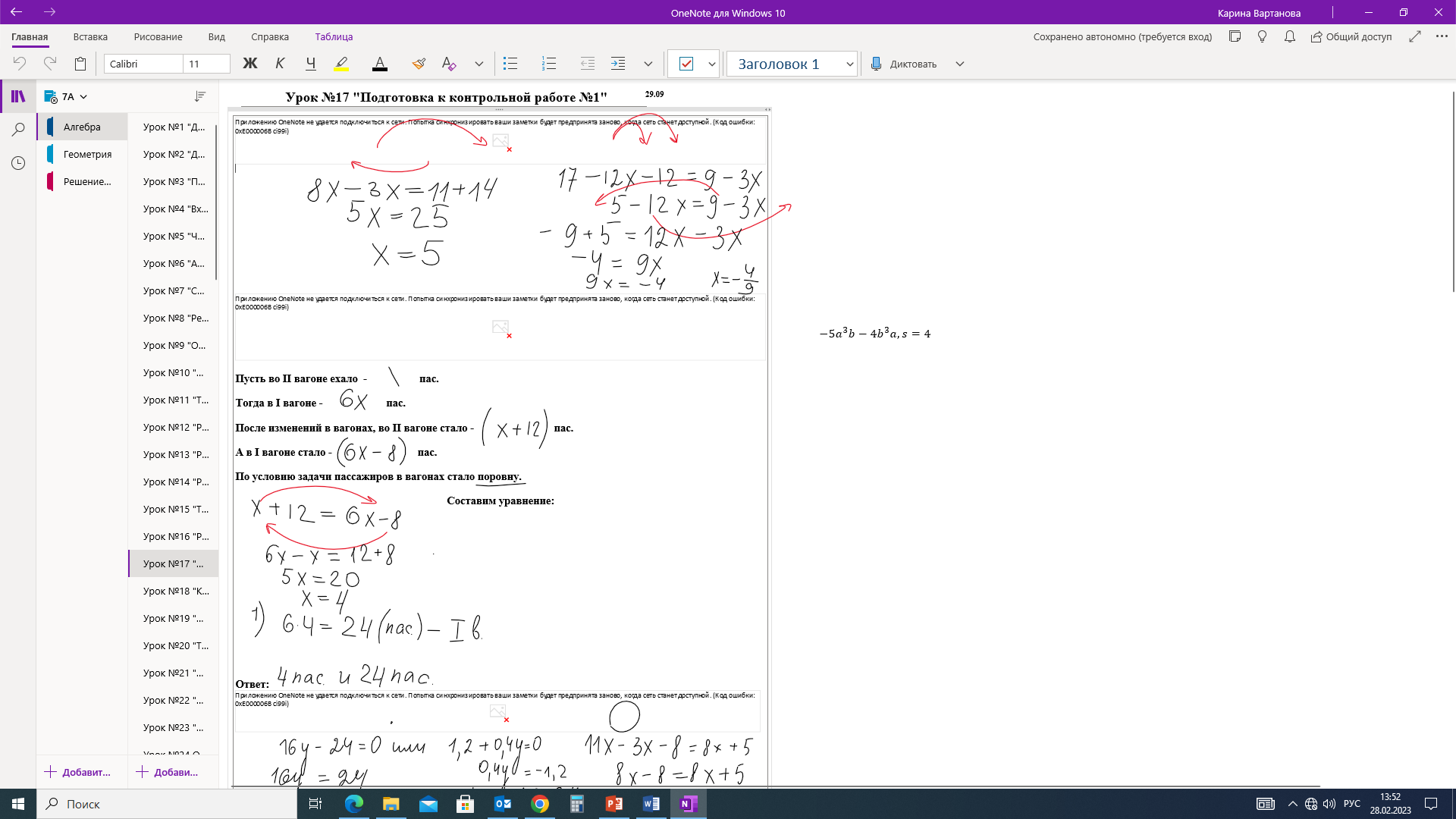 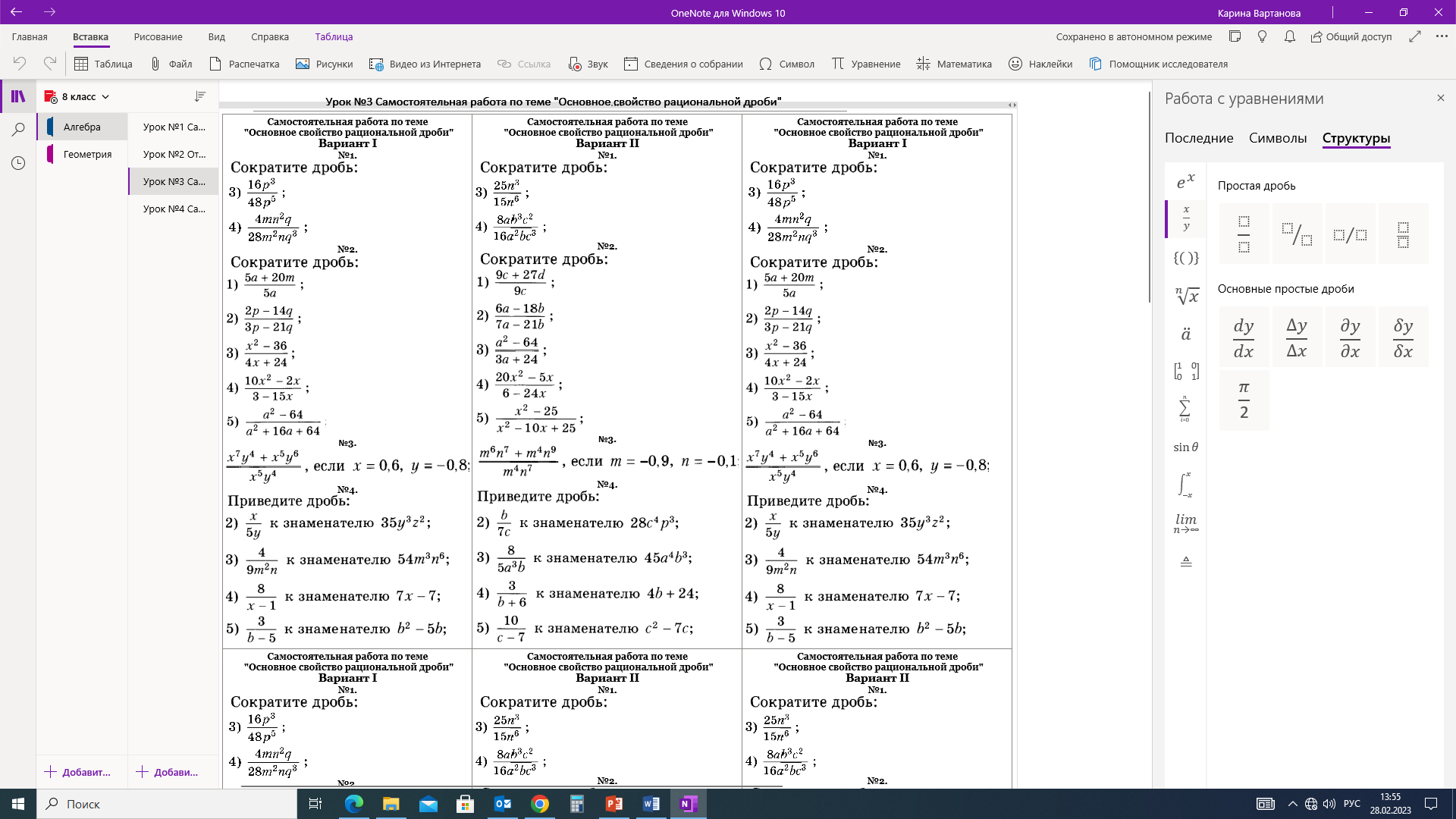 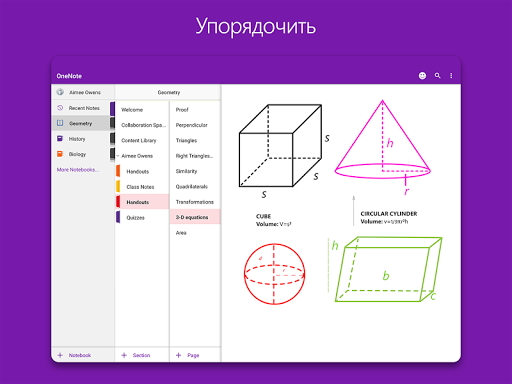 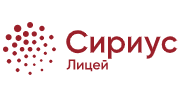 Необходимое условие для использования программы на любых устройствах
для входа в приложение нужно зарегистрироваться на сайте Microsoft и использовать учётную запись
данные сохраняются в облаке (OneDrive) на сервере и становятся доступны при авторизации на любых устройствах
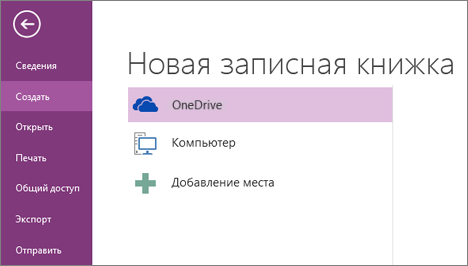 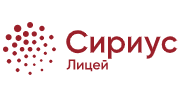 Использование программы OneNote на уроках математики
проблемы, которые данная программа позволяет мне решать на уроке: структура
каждый урок пронумерован и датирован (автоматически)
уроки идут в той же последовательности, что и проводились
благодаря программе педагог видит, что он разбирал на последнем уроке, неделю или даже месяц назад с каждым своим классом
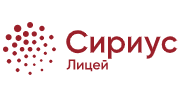 Использование программы OneNote на уроках математики
проблемы, которые данная программа позволяет мне решать на уроке: разделение по классам и предметам
принцип программы «записная книжка» (класс)
в каждой книге есть «раздел и лист» (предмет и урок)
корректировать или добавлять материал  можно прямо во время урока
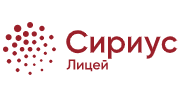 Использование программы OneNote на уроках математики
проблемы, которые данная программа позволяет мне решать на уроке: всегда можно вернуться к тому, на чем закончил
звонок прозвенел, а решение задачи не закончено
С обычной доски - стерли, в OneNote – открыли на следующем уроке и продолжили решение
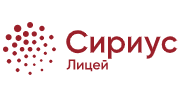 Использование программы OneNote на уроках математики
проблемы, которые данная программа позволяет мне решать на уроке: ответы к работам хранятся вместе с условиями
формируем урок в виде контрольной/самостоятельной работы и здесь же храним ответы 
легко найти нужную работу и сразу проверить
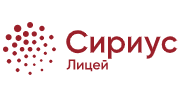 Использование программы OneNote на уроках математики
проблемы, которые данная программа позволяет мне решать на уроке: удобство в работе с файлами PDF
файл PDF нельзя комментировать или вносить поправки (при открытии в браузере или стандартной программе)
если сделать вставку из PDF файла в OneNote, то эта проблема легко решается
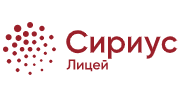 Неудобство использования программы
ограничения по безопасности в авторизации и использовании учетных записей Microsoft на рабочих компьютерах 
раньше авторизация личных учетных записей была разрешена
сейчас авторизация OneDrive на рабочих компьютерах недоступна
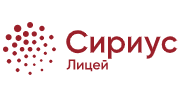 Выход есть
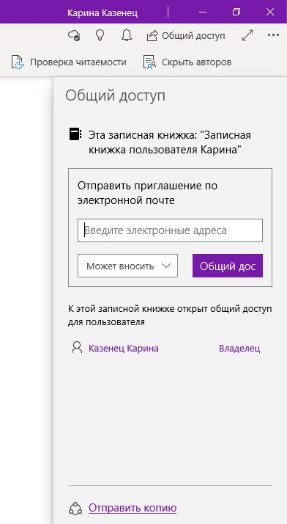 с компьютера, где авторизована ваша учетная запись, нажать «общий доступ» и ввести адрес рабочей почты
открыть Outlook и найти соответствующее письмо, перейти по ссылке
OneNote откроется в браузере
поменять настройки с «просмотр» на «редактировать»
Спасибо за внимание!
Готова к коммуникации: vartanova.ki@talantiuspeh.ru